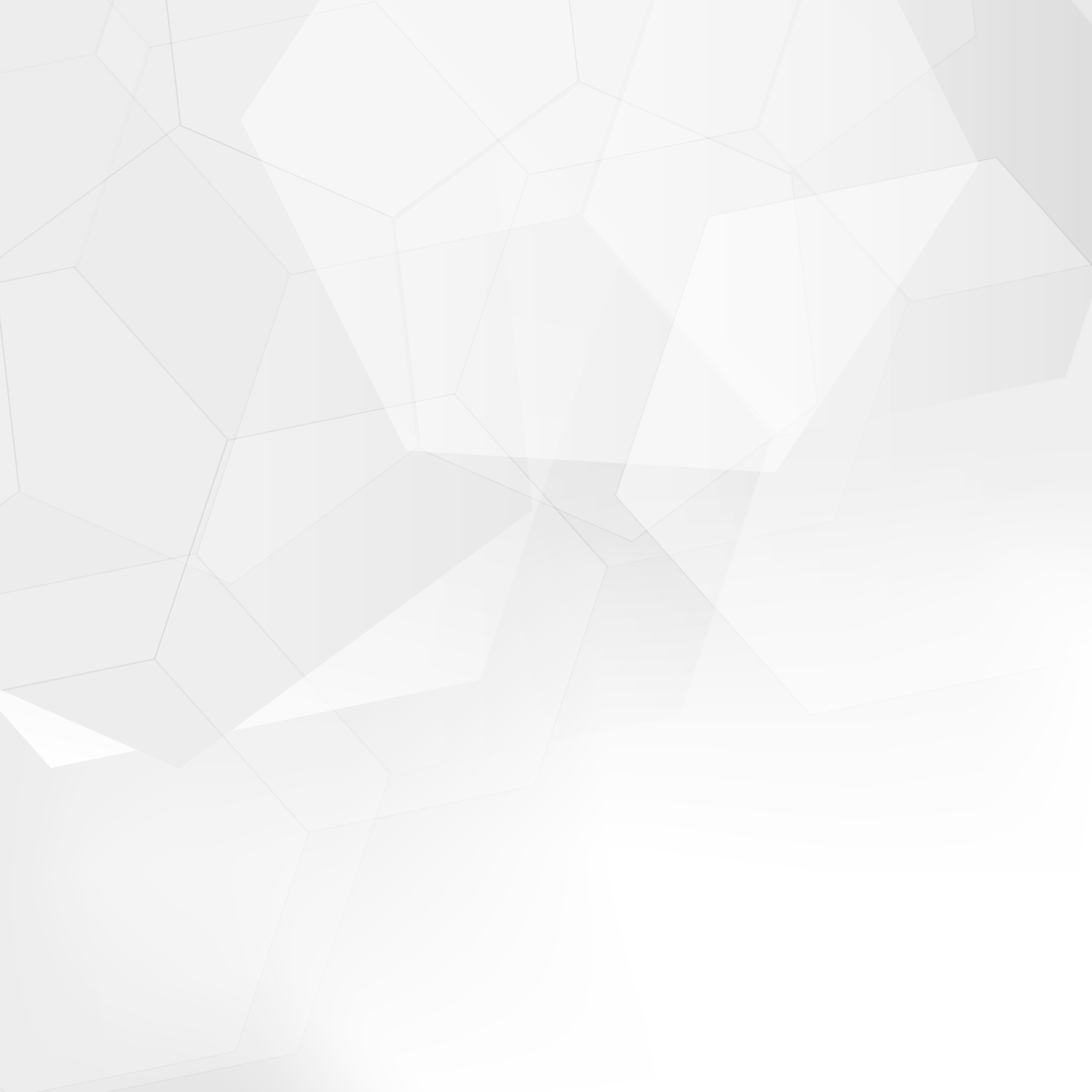 YEARLY ROLLUP EMAIL MARKETING REPORT TEMPLATE
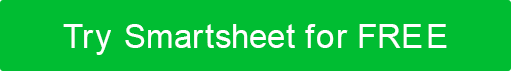 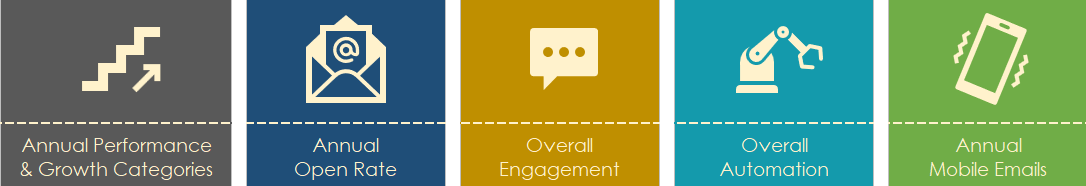 YEARLY ROLLUP EMAIL MARKETING REPORT PRESENTATION
PROJECT REPORT
FISCAL YEAR REPRESENTED: 20XX
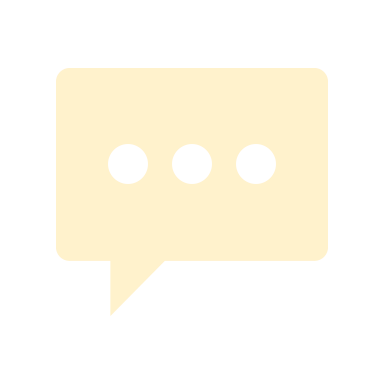 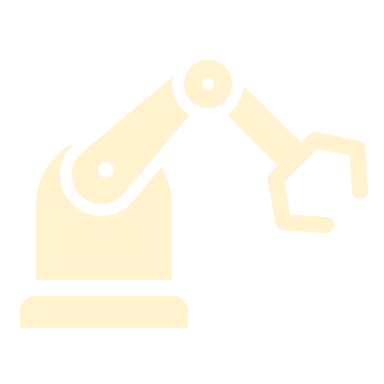 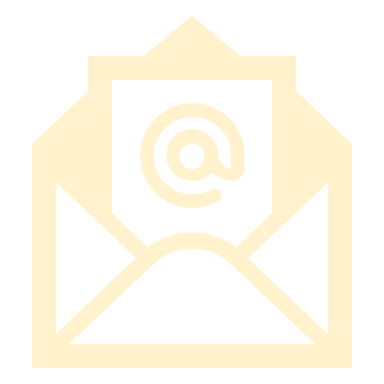 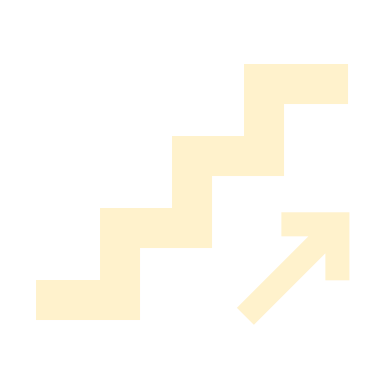 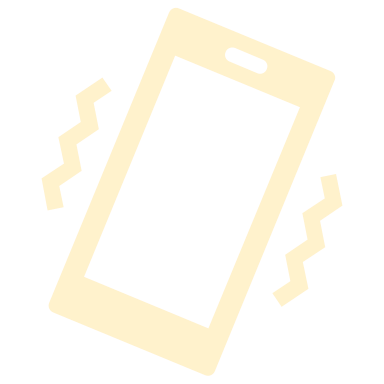 PROJECT REPORT